Figure 3.  Temporal evolution of population vectors for the (A) motor population and (B) visual population. For both ...
Cereb Cortex, Volume 12, Issue 5, May 2002, Pages 466–476, https://doi.org/10.1093/cercor/12.5.466
The content of this slide may be subject to copyright: please see the slide notes for details.
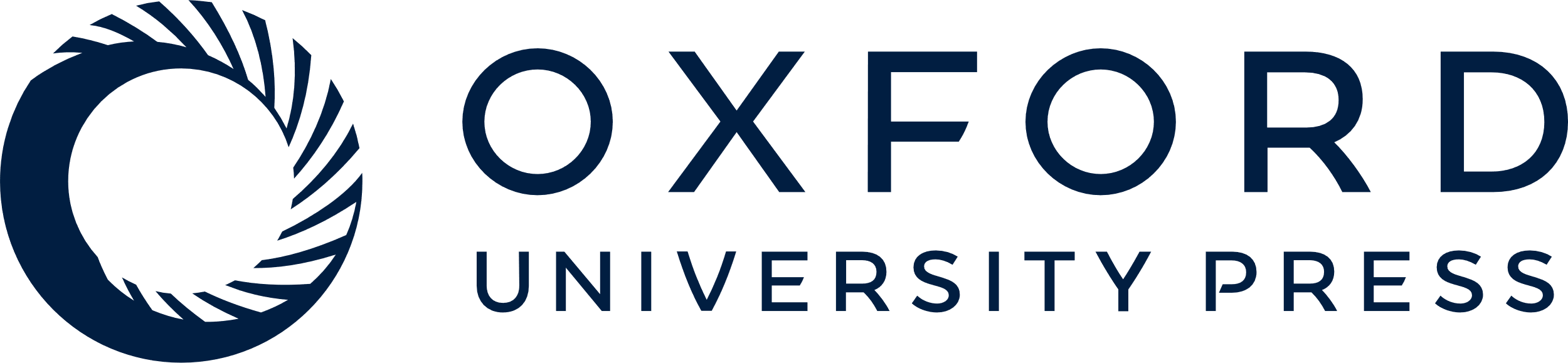 [Speaker Notes: Figure 3.  Temporal evolution of population vectors for the (A) motor population and (B) visual population. For both populations, the time-varying population vector is shown during the tracking movements in four different directions (indicated by arrows on the left). For each condition, the population vector is calculated every 13.3 ms and plotted as a line originating at the corresponding value on the time axis. These vectors show the temporal variability in the directional signal encoded in the visual and motor population. For horizontal movements, the population vectors tends to point in the direction of the time axis. Therefore, the gray line is added as a description of the actual length of the population vector. The continuous thin and thick lines give the time course of the position and velocity of the target, respectively. The dotted thin and thick lines represent the averaged hand position and velocity from all trials contributing to the population vector. Before averaging, all data were aligned to target onset (left vertical dashed line). Only the position and velocity traces collinear to the movement direction of the target are plotted (i.e. the x-components during horizontal movements and the y-components during vertical movements). Note that the direction of the motor population vector shows only little variability in a single condition and codes for the similar direction in the time before and during the manual tracking. The length of the population shows a similar time course for all four directions of tracking movements. The visual data show a slightly higher variability in the direction of the population vector, and a consistent pattern in the temporal evolution of vector length is missing. The differences in the temporal evolution of the population vector length during the horizontal movements is probably a consequence of the fact that most receptive fields were located in the right hemifield.


Unless provided in the caption above, the following copyright applies to the content of this slide: © Oxford University Press]